عنوان المحاضرة
شريط المهام
مالشاشة التي تهر عند ظغط R.C على شريط المهام
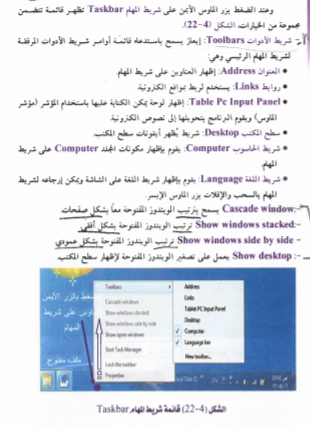 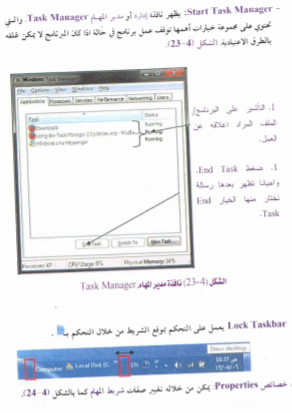 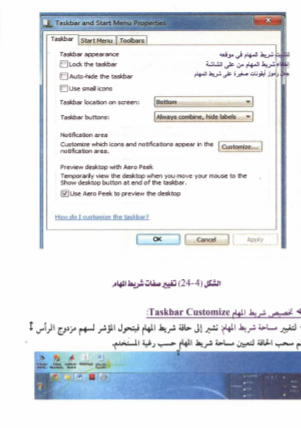 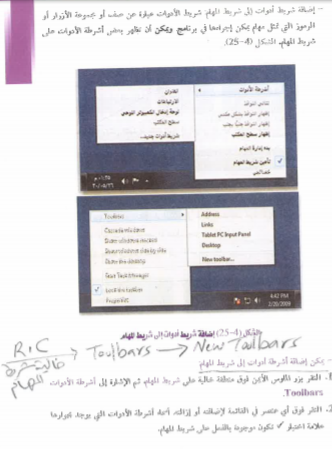 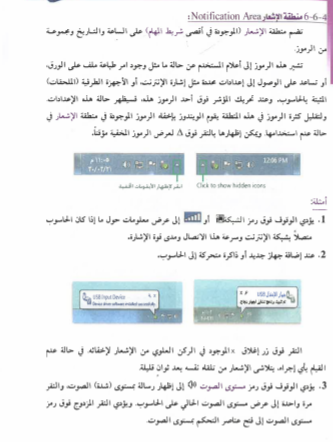 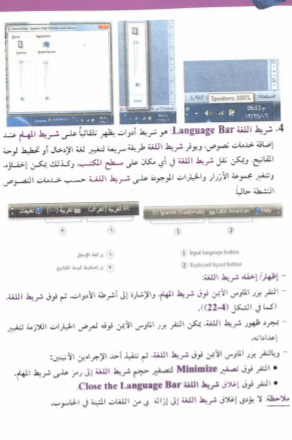 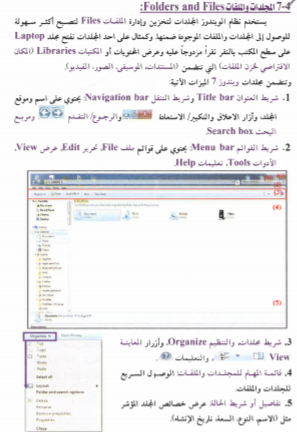 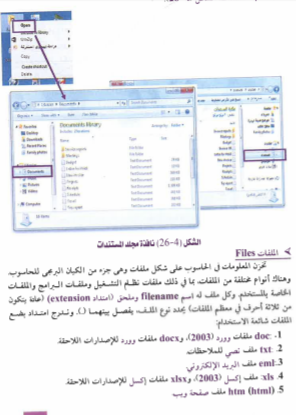 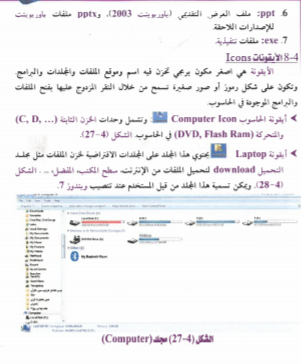